CS 61C: Great Ideas in Computer Architecture

 (Brief) Review Lecture
Instructor:  Justin Hsia
7/16/2013
Summer 2013 -- Lecture #13
1
Topic List So Far (1/2)
Number Representation
Signed/unsigned, Floating Point
Powers of 2 (IEC)
C Topics
Pointers, Arrays, Strings, Structs
Bitwise operators and bit masking
Memory Management
Memory Layout
Memory Allocation Strategies
7/16/2013
Summer 2013 -- Lecture #13
2
Topic List So Far (2/2)
MIPS Topics
Instruction Formats
Labels, Branches, and Jumps
Relative vs. Absolute Addressing
Function/Register Conventions
C.A.L.L.
Performance
Caches
7/16/2013
Summer 2013 -- Lecture #13
3
Number Representation (1/5)
Anything can be represented as a number!
Different interpretations of the same numeral
n digits in base B can represent at most Bn things
Bases:  binary (2), decimal (10), hex (16)
Bit sizes:  nibble (4), byte (8), word (32)
Overflow:  result of operation can’t be properly represented
Signed vs. Unsigned
7/16/2013
Summer 2013 -- Lecture #13
4
Number Representation (2/5)
Integers
Unsigned vs. Signed:  sign & magnitude, 1’s complement, 2’s complement, biased
Negation procedures vs. representation names
Sign Extension vs. Zero Extension
Characters
Smallest unit of data (1 byte)
ASCII standard maps characters to small numbers (e.g. ‘0’ = 48, ‘a’ = 97)
7/16/2013
Summer 2013 -- Lecture #13
5
Number Representation (3/5)
Floating Point
Binary point encoded in scientific notation


Exponent uses biased notation (bias of 27-1 = 127)
Can only save 23 bits past binary point in Mantissa (rest gets rounded off)
Double precision uses | 1 | 11 | 52 | split
23 22
31 30
0
S
Exponent (8)
Mantissa (23)
(-1)S x (1 . Mantissa) x 2(Exponent-127)
7/16/2013
Summer 2013 -- Lecture #13
6
Number Representation (4/5)
Floating Point Special Cases:




What numbers can we can represent?
Watch out for exponent overflow and underflow
Watch out for rounding (and loss of associativity)
Exponent
of 2-126
7/16/2013
Summer 2013 -- Lecture #13
7
Number Representation (5/5)
Powers of 2 (IEC Prefixes)
Convert 2XY:
+
Things
7/16/2013
Summer 2013 -- Lecture #13
8
C Topics (1/4)
Pointer:  data type that holds an address
Visually can draw an arrow to another variable
NULL (0x00000000) means pointer to nothing
& (address of) and * (dereference) operators
Pointer arithmetic moves correct number of bytes for data type (e.g. 1 for char, 4 for int)
Trying to access invalid, un-owned, or unaligned addresses causes errors
Use pointers to pass by reference (C functions naturally pass by value)
7/16/2013
Summer 2013 -- Lecture #13
9
C Topics (2/4)
Array:  sequential collection of objects of the same data type
Must be initialized with a size, cannot be changed
	type array[SIZE];  or
	type array[] = {d1,…,dn};
Bounds checking done manually (pass size)
Access array:  array[i] ↔ *(array + i)
Size implicit ininitialization
7/16/2013
Summer 2013 -- Lecture #13
10
C Topics (3/4)
Strings
Array of characters; null terminated (‘\0’=0)
Don’t need to pass length because can look for null terminator (strlen does not count it)
For n characters, need space for n+1 bytes (sizeof(char)=1)
7/16/2013
Summer 2013 -- Lecture #13
11
C Topics (4/4)
Structs
Collection of variables (stored together in mem)
Definition:  struct name { … fields … };
Variable type is struct name (2 words)
Access field (.)
With pointers:  x->field ↔ (*x).field
Typedef
Rename an existing variable type
typedef nameorig namenew;
7/16/2013
Summer 2013 -- Lecture #13
12
Memory Management (1/4)
~ FFFF FFFFhex
stack
Program’s address space contains 4 regions:
Stack:  local variables, grows downward 
Heap:  space requested for pointers via  malloc();  resizes dynamically, grows upward
Static Data:  global and static variables, does not grow or shrink
Code:  loaded when program starts, does not change size
heap
static data
code
~ 0hex
7/16/2013
Summer 2013 -- Lecture #13
13
Memory Management (2/4)
Stack grows in frames (1 per function)
Hold local variables (these disappear)
Bottom of Stack tracked by $sp
LIFO action (pop/push)
Stack holds what we can’t fit in registers
Spilling if more variables than registers
Large local variables (arrays, structs)
Old values we want to save (saved or volatile registers)
7/16/2013
Summer 2013 -- Lecture #13
14
Memory Management (3/4)
Heap managed with malloc and free
Pointers to chunks of memory of requested size (in bytes); use sizeof operator
Check pointer; NULL if allocation failed
Don’t lose original address (need for free)
With structs, free allocated fields before freeing struct itself
Avoid memory leaks!
7/16/2013
Summer 2013 -- Lecture #13
15
Memory Management (4/4)
Memory management
Want fast with minimal memory overhead
Avoid fragmentation
Basic allocation strategies
Best-fit:  Choose smallest block that fits request
First-fit:  Choose first block that is large enough (always starts from beginning)
Next-fit:  Like first-fit, but resume search from where we last left off
7/16/2013
Summer 2013 -- Lecture #13
16
MIPS Topics (1/6)
MIPS is a RISC ISA
“Smaller is faster” and “Keep is simple”
Goal is to produce faster hardware
Pseudo-instructions help programmer, but not actually part of ISA (MAL vs. TAL)
32 32-bit registers are extremely fast
Only operands of instructions
Need lw/sw/lb/sb for memory access
Learn how to use your Green Card!
It has soooooooooo much info on it
7/16/2013
Summer 2013 -- Lecture #13
17
MIPS Topics (2/6)
Stored Program Concept
Instructions are data, too!
Memory is byte-addressed
Most data (including instructions) in words and word-aligned, so all word addresses are multiples of 4 (end in 0b00)
Endianness:
little endian
3	2	1	0
lsb
msb
big endian
0	1	2	3
7/16/2013
Summer 2013 -- Lecture #13
18
MIPS Topics (3/6)
Instruction Formats




Determine format/instr using opcode/funct (6)
Register fields (5):  rs/rt/rd
Shift amount (5):  shamt
Constants/addresses:  immediate (16), target address (26)
R:
opcode
opcode
rs
target address
rt
immediate
I:
J:
opcode
rs
rt
rd
shamt
funct
7/16/2013
Summer 2013 -- Lecture #13
19
MIPS Topics (4/6)
Relative addressing:
Branch instructions relative to PC
PC = (PC+4) + (immediate*4)
Can count by instruction for immediate
Max forward:  215 instr = 217 bytes
Max backwards:  -215+1 instr = -217+4 bytes
Do not need to be relocated
Relative tocurrent instruction
signed
7/16/2013
Summer 2013 -- Lecture #13
20
MIPS Topics (5/6)
Pseudo-absolute addressing:
Jump instructions try to specify exact address
j/jal:  PC = { (PC+4)[31..28], target address, 00 }
jr:  PC = R[rs]
Target address field is desired byte address/4
j/jal can specify 226 instr = 228 bytes
jr can specify 232 bytes = 230 instr
Always need to be relocated
7/16/2013
Summer 2013 -- Lecture #13
21
MIPS Topics (6/6)
MIPS functions
jal invokes function, jr $ra returns
$a0-$a3 for args, $v0-$v1 for return vals
Saved registers:	$s0-$s7, $sp, $raVolatile registers:	$t0-$t9, $v0-$v1, 				$a0-$a3
CalleR saves volatile registers it is using before making a procedure call
CalleE saves saved registers it intends to use
This is the
confusing
one
7/16/2013
Summer 2013 -- Lecture #13
22
C.A.L.L.
Compiler converts a single HLL file into a single assembly file					.c  .s
Assembler removes pseudo-instructions, converts what it can to machine language, and creates symbol and relocation tables		.s  .o
Resolves addresses by making 2 passes (for internal forward references)
Linker combines several object files and resolves absolute addresses				.o  .out
Enable separate compilation and use of libraries
Loader loads executable into memory and begins execution
7/16/2013
Summer 2013 -- Lecture #13
23
Performance
Performance measured in latency or bandwidth


Latency measurement:
 
Affected by different components of the computer
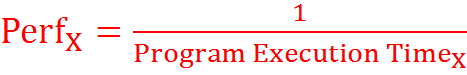 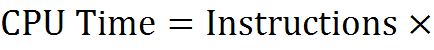 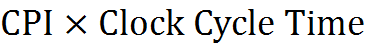 7/16/2013
Summer 2013 -- Lecture #13
24
Caches (1/4)
Why cache?
Take advantage of temporal/spatial locality to improve memory performance
Cache Terminology
Block:  unit of data transfer between $ and Mem
Slot:  place to hold block of data in $
Set:  set of slots an address can map into
Hit, Miss, Replacement
Hit Rate, Miss Rate, Hit:Miss Ratio
7/16/2013
Summer 2013 -- Lecture #13
25
Caches (2/4)
A
T    I    O
Request is an address:
Search by Index, check Valid & Tag(s) for match
Cache Parameters
Address space 2A bytes ↔ A address bits
Block size K bytes ↔ O = log2(K) offset bits
Associativity N ↔ N slots/set
Cache size C bytes ↔ C/K/N sets ↔ I = log2(C/K/N) index bits
2T blocks map to set ↔ T = A – I – O
Block address
XX
XX
XX
7/16/2013
Summer 2013 -- Lecture #13
26
Caches (3/4)
Policies
Write hit:  write-back / write-through
Write miss:  write allocate / no-write allocate
Replacement:  random / LRU
Implementation
Valid bit
Dirty bit (if write-back)
Tag (identifier)
Block data (8*K bits)
LRU management bits
per slot
per set
7/16/2013
Summer 2013 -- Lecture #13
27
Caches (4/4)
3 C’s of Cache Misses
Compulsory, Capacity, Conflict
Performance
AMAT = HT + MR × MP
AMAT = HT1 + MR1 × (HT2 + MR2 × MP2)
CPIstall = CPIbase +            × MR × MP
CPIstall = CPIbase +             (MR1×MP1 + MR1×MR2×MP2)
Extra terms if L1$ split among I$ and D$
MRglobal = product of all MRi
Accesses
Accesses
Instr
Instr
7/16/2013
Summer 2013 -- Lecture #13
28
Get To Know Your Staff
Category:  Food
7/16/2013
Summer 2013 -- Lecture #13
29